Осведомленность россиян о реформе ЖКХОтчет по результатам исследования для Некоммерческого партнерства «Национальный центр общественного контроля в сфере  жилищно-коммунального хозяйства «ЖКХ Контроль»Москва, июнь 2021 г.
Исследование проведено под управлением, установленным в системе менеджмента качества, сертифицированной Бюро Веритас  Сертификейшн, и соответствующей требованиям ISO 20252, сертификат №: RU003012
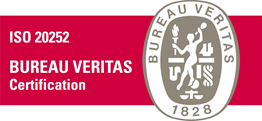 Содержание
Методология исследования
Дата проведения опроса: 30.06.2021

Цель исследования – мониторинг основных показателей отношения общества к проводимой реформе ЖКХ.

Задачи исследования:
оценить информированность населения России о реформе ЖКХ в целом и о ее отдельных направлениях,
а также проанализировать поквартальную динамику данного показателя за последние годы
выявить иные аспекты знания, отношения и поведения россиян, касающиеся реализации в России  реформы ЖКХ
определить уровень интереса россиян к новостям в сфере ЖКХ.

Метод исследования: формализованные телефонные интервью.

Целевая	аудитория:	население	Российской	Федерации	в	возрасте	старше	18	лет,	проживающее	в многоквартирных домах.

Выборка и география исследования:
1600 респондентов. Схема реализации выборочной совокупности обеспечивает многоступенчатую  стратифицированную территориальную случайную выборку респондентов. Выборка репрезентирует  взрослое (старше 18 лет) население страны по полу, возрасту, образованию и типу населенного пункта, в  котором проживает респондент. Репрезентированы отдельные федеральные округа РФ.
В опросе приняли участие жители всех федеральных округов, не менее 80 регионов России.
Статистическая погрешность не превышает 2,5%.
Социально-демографические характеристики выборочной совокупности
Таблица 2
Таблица 1
Возраст респондентов,
% от общего количества опрошенных, n=1600
Пол респондентов,
% от общего количества опрошенных, n=1600
Таблица 3
Таблица 4
Оценка материального положения респондентов,
% от общего количества опрошенных, n=1600
Образование респондентов,
% от общего количества опрошенных, n=1600
Основные выводы
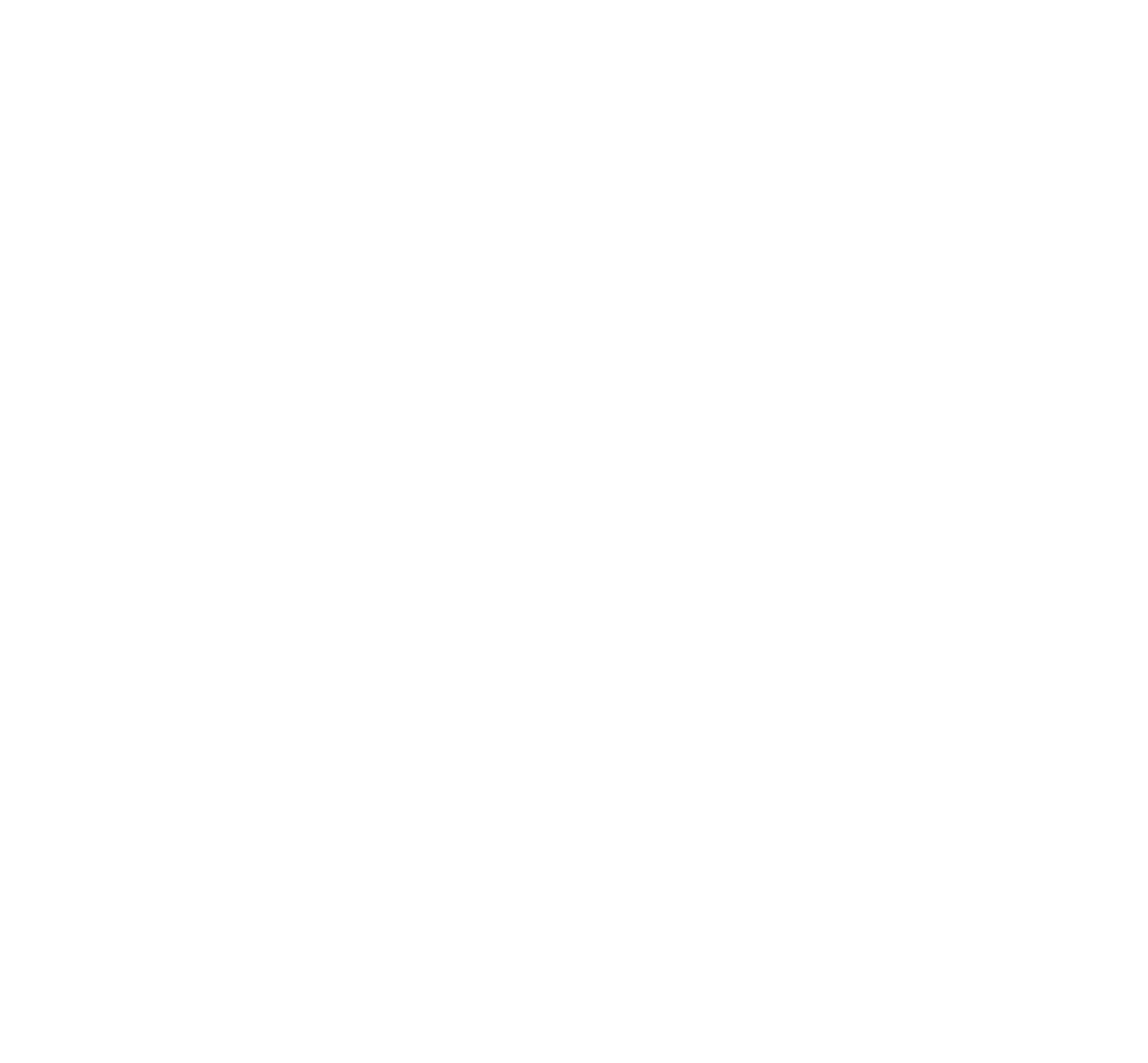 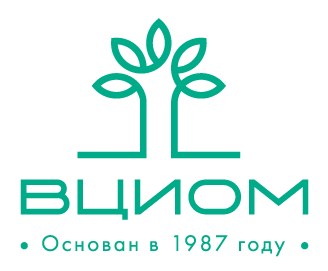 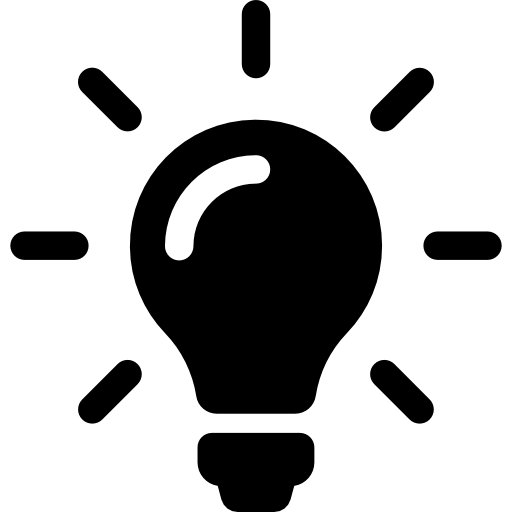 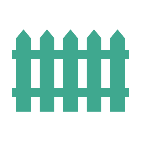 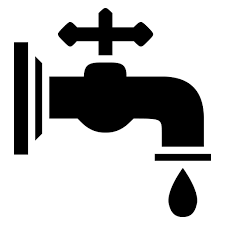 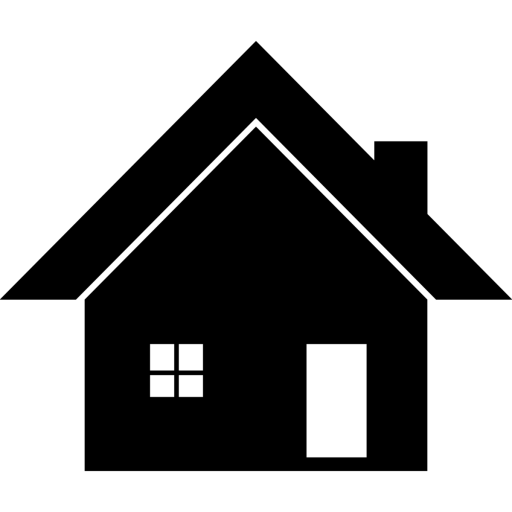 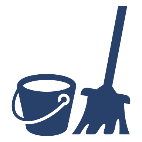 Основные результаты
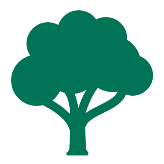 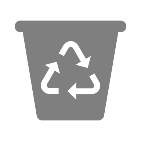 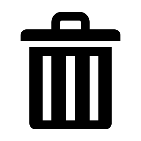 Основные выводы
Осведомленность о проводимой реформе ЖКХ

Во втором квартале 2021 года доля жителей многоквартирных домов, декларирующих осведомленность о проводимой в стране реформе ЖКХ, не изменилась в сравнении с прошлой волной опроса (декабрем 2020 г.) и составила 82%. 

Лучше других о реформе информированы:
средние и старшие возрастные группы: 35-44 года (86%), 45-59 лет (88%) и 60 лет и старше (87%);
с высшим образованием (86%);
с хорошим материальным положением (85%);
проживающие в двух столицах (84%) и в городах с населением 100-500 тыс. (84%);
проживающие в Уральском и Дальневосточном федеральных округах (87% и 86% соответственно).

Ниже уровень информированности о реформе ЖКХ среди:
молодежи: 18-24 года (62%) и 25-34 года (74%);
с неполным средним образованием (52%);
живущие в Северо-Кавказском федеральном округе (66%).
Основные выводы
Осведомленность о праве получения государственной поддержки
при проведении энергоэффективного капитального ремонта

Показатель декларируемой информированности о праве получения государственной поддержки при проведении энергоэффективного капитального ремонта сопоставим с летним замером прошлого года (15%).

Лучше других о данном праве информированы:
старшие возрастные группы 45-59 лет (21%) и 60 лет и старше (19%);
проживающие в крупных городах с населением 500-950 тыс. жителей (21%);
жители Сибирского (19%), Южного, Северо-Кавказского федеральных округов (по 17% соответственно); 
с хорошим и средним материальным положением (по 15% соответственно).

Значительно ниже уровень информированности о праве получения государственной поддержки среди:
молодых возрастных групп в возрасте 18-24 лет  и 25-34 лет  (92% опрошенных отметили, что впервые слышат о данном  праве);
жителей столиц (87%) и средних городов (100-500 тыс.) (86%);
жителей Дальневосточного (93%) и Приволжского федеральных округов (89%);
с плохим материальным положением (87%).
Основные выводы
Наиболее распространенные проблемы
организации и проведения капитального ремонта в многоквартирном доме
О проблемах и сложностях, связанных с проведением капитального ремонта в многоквартирных домах,  все также слышало более половины опрошенных – 58% жителей многоквартирных домов. Доля неосведомленных респондентов составила 42% (31% из них не слышали о проблемах, а еще 11% – затруднились дать ответ).
Топ-3 ключевых проблем не изменился: плохая информированность жильцов об организации ремонта, низкое качество ремонта, выполняемых работ, материалов, а также несоблюдение сроков проведения ремонта. 

Чаще других говорили о плохой информированности об организации ремонта:
жители Южного, Центрального и Приволжского федеральных округов (не менее 31% таких опрошенных);
жители средних (100-500 тыс. человек) (31%) и малых городов (32%);
респонденты, испытывающие материальные трудности (31%).

Чаще других отмечали низкое качество капитального ремонта:
россияне, проживающие в Центральном (33%) и Северо-Кавказском регионах (33%);
жители двух столиц (29%) и средних городов (100-500 тыс. человек) (29%);
респонденты с плохим (33%) и со средним уровнем материального положения (25%).
О  несоблюдении сроков чаще вспоминали:
проживающие в Центральном федеральном округе (17%);
жители двух столиц (17%).
Основные выводы
Активность жильцов в сфере жилищно-коммунального хозяйства

Стабильно наиболее частые проявления активности жильцов многоквартирных домов – установка энергосберегающих ламп (85%) и установка счетчиков воды (84%), то есть то, что направлено на экономию на оплате жилищно-коммунальных услуг. 
Во втором квартале 2021 г. несколько приросла доля тех, кто участвовал в собрании, касающемся благоустройства придомовой территории по программе «Формирование комфортной городской среды» в сравнении с аналогичным периодом 2020 г. (с 24% до 29%).
Неизменно наименее предпочитаемые практики активности – участие в контроле за деятельностью управляющей компании (81% не делали этого) и участие в создании товарищества собственников жилья (ТСЖ) (84% не делали этого).
Основные выводы
Отношение к программе по переселению граждан из аварийного жилищного фонда 
Фиксируется позитивная годовая динамика – уровень одобрения программы прирос по отношению к июню 2020 г. (+8 п.п. / 83% в июне 2020 г., 91% в июне 2021 г.). И он по-прежнему достаточно  высокий – абсолютное большинство опрошенных поддерживает инициативу переселения граждан из аварийного жилья (из них 77% – одобряет, еще 14% – скорее одобряет). При этом доля тех, кто не может выразить свое отношение, ничего не знают о ней сократилась на -10 п.п. (12% в июне 2020 г., 2% в июне 2021 г.).

Чаще других поддерживают программу:
женщины (94%);
россияне старших возрастных групп: в возрасте 45-59 лет (92%) и 60 лет и старше (94%);
россияне с средним, средним специальным и высшим образованием (92% и по 91% соответственно);
респонденты с хорошим материальным положением (95%);
жители средних городов (100-500 тыс. населения) и малых городов (до 100 тыс.) – по 94% соответственно;
жители Уральского (95%) и Центрального федеральных округов (93% соответственно).

Реже других поддерживают программу:
мужчины (87%)
молодежь в возрасте 18-24 лет (85%);
россияне, испытывающие материальные трудности (85%);
жители Москвы и Санкт-Петербурга (86%);
жители Северо-Западного федерального округа (86%).
Основные выводы
Предпочтения в выборе источника информации о новостях в сфере ЖКХ
Все также большинство опрошенных декларируют интерес к информации в исследуемой сфере (85%). Менее заинтересованы новостями в сфере ЖКХ молодые люди в возрасте 18-24 лет (29%) и респонденты в возрасте 25-34 года (18%).  А тройка наиболее удобных источников по-прежнему – интернет, телевидение и консультации с представителями муниципальной власти. 

Чаще выбирают интернет в качестве основного источника новостей о сфере ЖКХ:
молодежь и взрослое поколение до 60 лет (не менее 53% таких опрошенных);
россияне с высшим образованием (56%);
жители двух столиц, городов-миллионников и средних городов (не менее 51% таких респондентов);

Предпочитают узнавать о новостях ЖКХ с помощью телевидения:
старшее поколение в возрасте 60 лет и старше (46%);
жителей Сибирского ФО (46%).

Встречи и консультации с представителями муниципальной власти, специалистами сферы ЖКХ – удобный источник информации о ЖКХ для:
респондентов в возрасте  35-44 лет (19%) и  45-59 лет (21%);
опрошенных со средним специальным образованием и высшим образованием (по 17% соответственно);
жители крупных (500-950 тыс. человек) (19%) и малых городов (до 100 тыс.) (18%);
жителей Центрального (19%) и Приволжского регионов (20%).
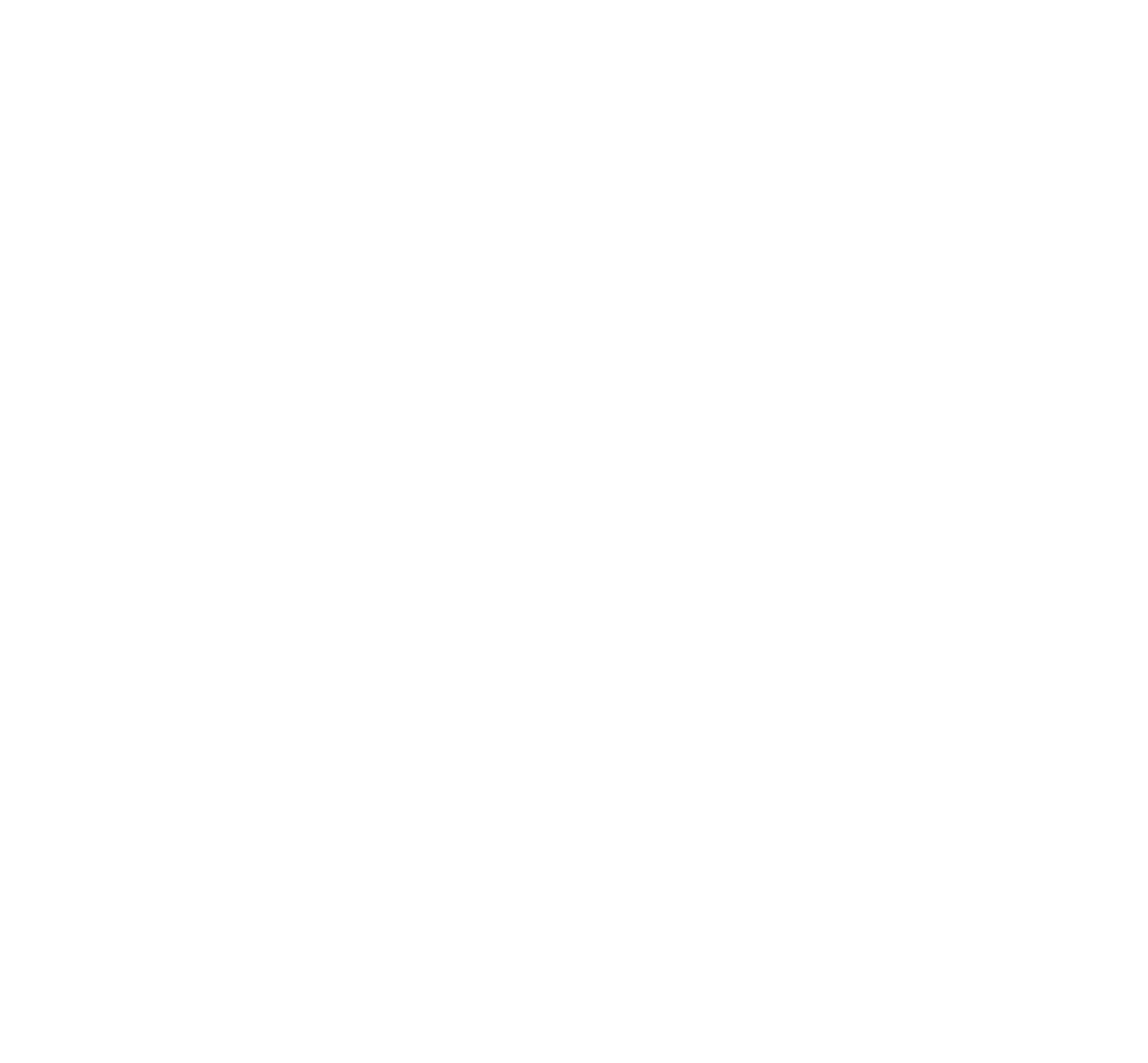 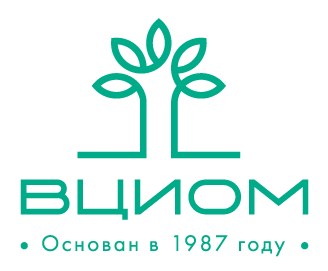 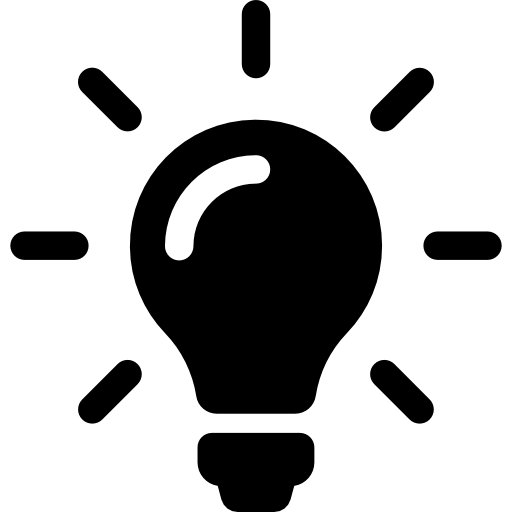 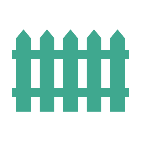 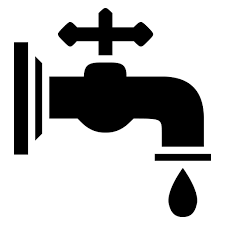 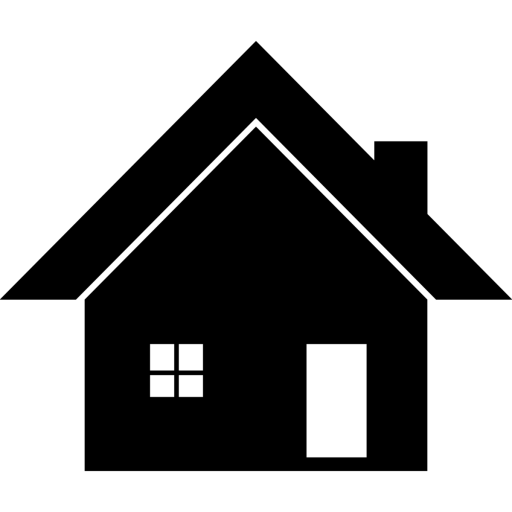 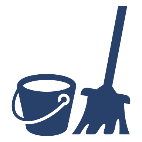 Осведомленность о проводимой реформе ЖКХ
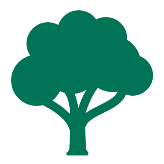 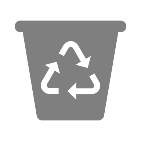 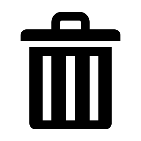 Осведомленность о проводимой реформе ЖКХ
Слышали ли Вы о том, что в России сейчас проводится реформирование ЖКХ, в рамках которого осуществляется капитальный ремонт многоквартирных домов, реализуется программа переселения граждан из аварийного жилья, проводится благоустройство дворовых территорий, применяются энергосберегающие технологии, устанавливаются приборы учета воды, газа и электроэнергии?*
Диаграмма 1
в % от жителей многоквартирных домов, n=939
Доля осведомленных респондентов о реформировании жилищно-коммунального хозяйства сопоставима с показателями декабря 2020 г. – 82% слышали о реформировании ЖКХ в России (+2 п.п. относительно июня прошлого года).
*- Формулировка вопроса до декабря 2019 года: «Слышали ли Вы о том, что в России сейчас проводится реформирование ЖКХ, в рамках которого осуществляется капитальный ремонт  многоквартирных  домов, реализуется  программа переселения граждан из аварийного жилья, проводится  благоустройство  дворов, применяются энергосберегающие  технологии,  устанавливаются приборы учета воды, газа и электроэнергии? Формулировка вопроса в 2019 году: «О каких из направлений развития жилищно-коммунального хозяйства Вам приходилось слышать, а о каких Вы слышите сейчас впервые?»
Осведомленность о проводимой реформе ЖКХ
Слышали ли Вы о том, что в России сейчас проводится реформирование ЖКХ, в рамках которого осуществляется капитальный ремонт многоквартирных домов, реализуется программа переселения граждан из аварийного жилья, проводится благоустройство дворовых территорий, применяются энергосберегающие технологии, устанавливаются приборы учета воды, газа и электроэнергии?*
Диаграмма 1-3
в % от жителей многоквартирных домов, представлен % осведомленных, n=939
Осведомленность о проводимой реформе ЖКХ: динамика
Слышали ли Вы о том, что в России сейчас проводится реформирование ЖКХ, в рамках которого осуществляется капитальный ремонт многоквартирных домов, реализуется программа переселения граждан из аварийного жилья, проводится благоустройство дворовых территорий, применяются энергосберегающие технологии, устанавливаются приборы учета воды, газа и электроэнергии?*
Диаграмма 4
доля осведомленных в %, по возрастным группам, n=939
Диаграмма 5
доля осведомленных в %, по возрастным группам, n=939
Традиционно наиболее осведомлены о проводимой реформе старшие возрастные группы 45-59 лет (88%), 60 лет и старше (87%) и респонденты 35-44 лет (86%). Фиксируется прирост количества осведомленных среди респодентов 35-44 лет на +7 п.п. относительно сопоставимого периода 2020 г.
*- Формулировка вопроса до декабря 2019 года: «Слышали ли Вы о том, что в России сейчас проводится реформирование ЖКХ, в рамках которого осуществляется капитальный ремонт  многоквартирных  домов, реализуется  программа переселения граждан из аварийного жилья, проводится  благоустройство  дворов, применяются энергосберегающие  технологии,  устанавливаются приборы учета воды, газа и электроэнергии? Формулировка вопроса в 2019 году: «О каких из направлений развития жилищно-коммунального хозяйства Вам приходилось слышать, а о каких Вы слышите сейчас впервые?
**Возрастные группы в 2020-2021 г. – 18-24 года, 25-34 года, 35-44 года, 45-59 лет, 60 лет и старше»
Осведомленность о проводимой реформе ЖКХ: динамика
Слышали ли Вы о том, что в России сейчас проводится реформирование ЖКХ, в рамках которого осуществляется капитальный ремонт многоквартирных домов, реализуется программа переселения граждан из аварийного жилья, проводится благоустройство дворовых территорий, применяются энергосберегающие технологии, устанавливаются приборы учета воды, газа и электроэнергии?*
Диаграмма 6
доля осведомленных в %, по уровню образования, n=939
Диаграмма 7
доля осведомленных в %, по уровню образования, n=939
Как и в предыдущем замере, наиболее высокий уровень информированности о реформе ЖКХ среди россиян с средним специальным и высшим (незаконченным высшим) образованием (80%-86% таких респондентов). Помимо этого наблюдается прирост среди опрошенных со средним образованием (+8 п.п. в сравнении с июнем 2020 г.).
Уровень информированности группы с неполным средним образованием сопоставим с показателем сентября 2015 г.
*- Формулировка вопроса до декабря 2019 года: «Слышали ли Вы о том, что в России сейчас проводится реформирование ЖКХ, в рамках которого осуществляется капитальный ремонт  многоквартирных  домов, реализуется  программа переселения граждан из аварийного жилья, проводится  благоустройство  дворов, применяются энергосберегающие  технологии,  устанавливаются приборы учета воды, газа и электроэнергии? Формулировка вопроса в 2019 году: «О каких из направлений развития жилищно-коммунального хозяйства Вам приходилось слышать, а о каких Вы слышите сейчас впервые?
**Возрастные группы в 2020 г. – 18-24 года, 25-34 года, 35-44 года, 45-59 лет, 60 лет и старше»
Осведомленность о проводимой реформе ЖКХ: динамика
Слышали ли Вы о том, что в России сейчас проводится реформирование ЖКХ, в рамках которого осуществляется капитальный ремонт многоквартирных домов, реализуется программа переселения граждан из аварийного жилья, проводится благоустройство дворовых территорий, применяются энергосберегающие технологии, устанавливаются приборы учета воды, газа и электроэнергии?*
Диаграмма 8
доля осведомленных в %, по типу населенного пункта, n=939
Диаграмма 9
доля осведомленных в %, по типу населенного пункта, n=939
Наблюдается небольшое снижение в количестве информированных среди жителей двух столиц и городов-миллионников.
Доля таких же опрошенных среди жителей крупных городов (500-950 тыс.) достаточно стабильна с июня 2020 г., а среди тех, кто проживает в средних и малых городах, фиксируется прирост.
*- Формулировка вопроса до декабря 2019 года: «Слышали ли Вы о том, что в России сейчас проводится реформирование ЖКХ, в рамках которого осуществляется капитальный ремонт  многоквартирных  домов, реализуется  программа переселения граждан из аварийного жилья, проводится  благоустройство  дворов, применяются энергосберегающие  технологии,  устанавливаются
приборы учета воды, газа и электроэнергии? Формулировка вопроса в 2019 году: «О каких из направлений развития жилищно-коммунального хозяйства Вам приходилось слышать, а о каких Вы слышите сейчас впервые?
**Возрастные группы в 2020 г. – 18-24 года, 25-34 года, 35-44 года, 45-59 лет, 60 лет и старше»
Осведомленность о проводимой реформе ЖКХ: динамика
Слышали ли Вы о том, что в России сейчас проводится реформирование ЖКХ, в рамках которого осуществляется капитальный ремонт многоквартирных домов, реализуется программа переселения граждан из аварийного жилья, проводится благоустройство дворовых территорий, применяются энергосберегающие технологии, устанавливаются приборы учета воды, газа и электроэнергии?*
Диаграмма 10
доля осведомленных в %, по федеральным округам, n=939
Уровень информированности по всем четырем федеральным округам в текущем замере достаточно высокий – не менее 81% опрошенных слышали о реформировании ЖКХ.
*- Формулировка вопроса до декабря 2019 года: «Слышали ли Вы о том, что в России сейчас проводится реформирование ЖКХ, в рамках которого осуществляется капитальный ремонт  многоквартирных  домов, реализуется  программа переселения граждан из аварийного жилья, проводится  благоустройство  дворов, применяются энергосберегающие  технологии,  устанавливаются
приборы учета воды, газа и электроэнергии? Формулировка вопроса в 2019 году: «О каких из направлений развития жилищно-коммунального хозяйства Вам приходилось слышать, а о каких Вы слышите сейчас впервые?
**Возрастные группы в 2020 г. – 18-24 года, 25-34 года, 35-44 года, 45-59 лет, 60 лет и старше»
Осведомленность о проводимой реформе ЖКХ: динамика
Слышали ли Вы о том, что в России сейчас проводится реформирование ЖКХ, в рамках которого осуществляется капитальный ремонт многоквартирных домов, реализуется программа переселения граждан из аварийного жилья, проводится благоустройство дворовых территорий, применяются энергосберегающие технологии, устанавливаются приборы учета воды, газа и электроэнергии?*
Диаграмма 11
доля осведомленных в %, по федеральным округам, n=939
По-прежнему самая низкая осведомленность  у жителей Северо-Кавказского ФО (66%).
*- Формулировка вопроса до декабря 2019 года: «Слышали ли Вы о том, что в России сейчас проводится реформирование ЖКХ, в рамках которого осуществляется капитальный ремонт  многоквартирных  домов, реализуется  программа переселения граждан из аварийного жилья, проводится  благоустройство  дворов, применяются энергосберегающие  технологии,  устанавливаются
приборы учета воды, газа и электроэнергии? Формулировка вопроса в 2019 году: «О каких из направлений развития жилищно-коммунального хозяйства Вам приходилось слышать, а о каких Вы слышите сейчас впервые?
**Возрастные группы в 2020 г. – 18-24 года, 25-34 года, 35-44 года, 45-59 лет, 60 лет и старше»
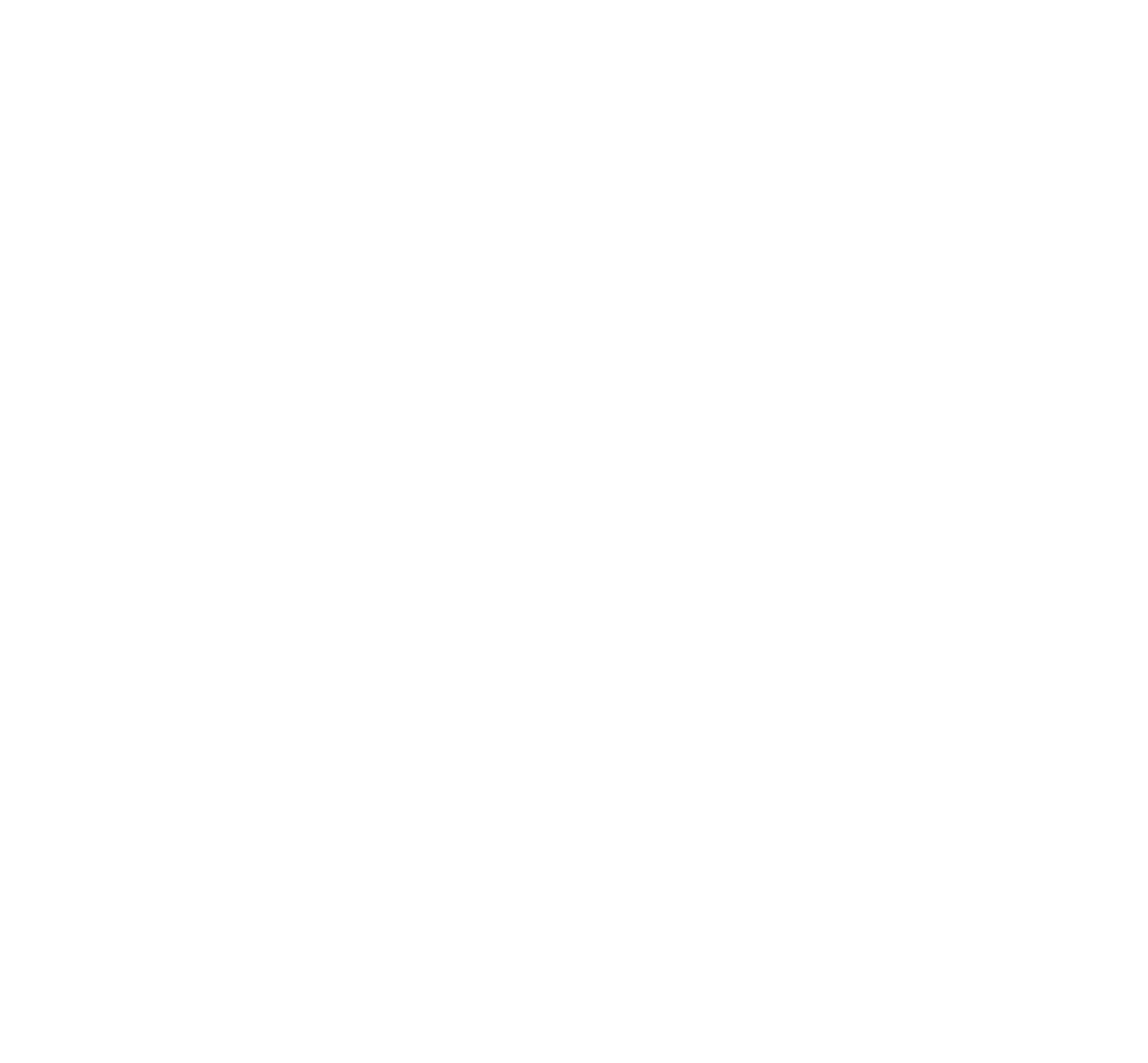 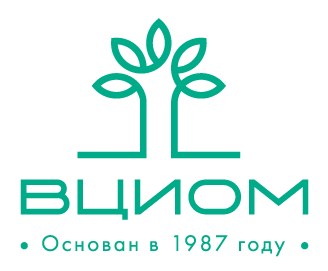 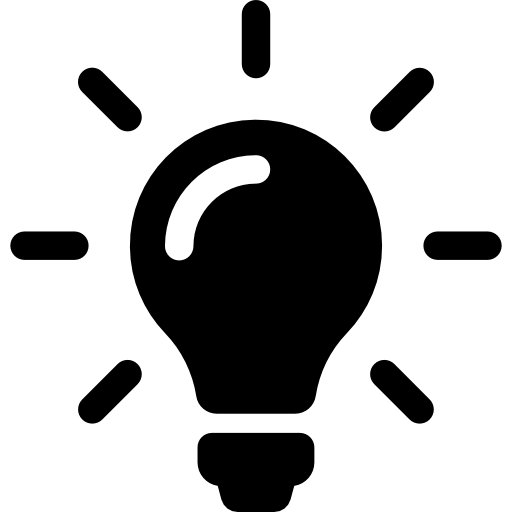 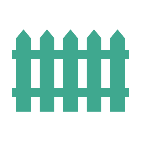 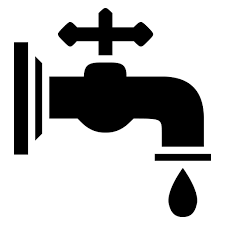 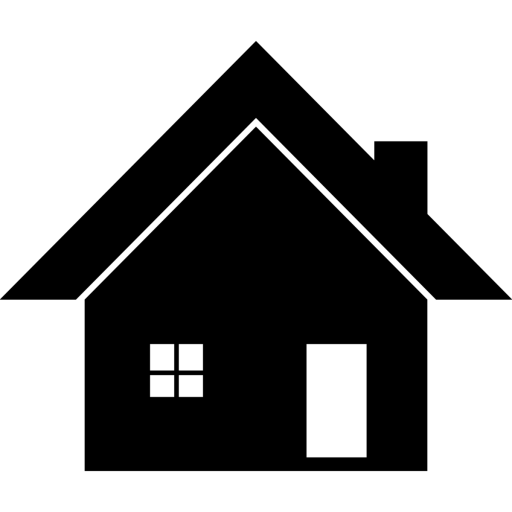 Информированность владельцев  квартир в многоквартирных домах
о праве получения государственной  поддержки при проведении  энергоэффективного
капитального ремонта
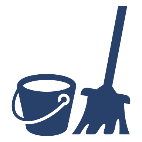 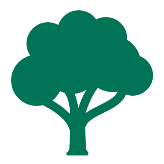 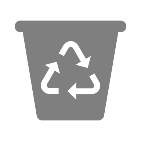 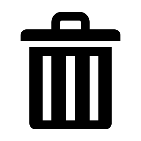 Информированность о праве получения государственной поддержки
Знаете ли Вы или сейчас слышите впервые о том, что в России каждый многоквартирный дом при проведении  энергоэффективного капитального ремонта может получить государственную поддержку до 5 млн рублей или до 80%  стоимости такого ремонта?

Диаграмма 12
в % от жителей многоквартирных домов, n=939
44
45
47
49
52
54
61
Хорошо знаю об этом
62
63
67
Что-то слышал
Слышу впервые
Во втором квартале 2021 г. доля жителей многоквартирных домов, осведомленных о праве получения  государственной поддержки, составила 15% опрошенных. 
В сравнении с сопоставимым летним периодом прошлого года изменений не отмечено. Сохраняющиеся показатели осведомленности говорят о продолжительном переключении внимания населения на другие вопросы, находящиеся в актуальной информационной повестке.
Информированность о праве получения государственной поддержки
Знаете ли Вы или сейчас слышите впервые о том, что в России каждый многоквартирный дом при проведении  энергоэффективного капитального ремонта может получить государственную поддержку до 5 млн рублей или до 80%  стоимости такого ремонта?
Таблица 5
в % от жителей многоквартирных домов, по социально-демографическим группам, n=939
Стабильно уровень осведомленности мужчин и женщин достаточно низкий (14% женщин и 15% мужчин соответственно). 
По-прежнему самая низкая доля информированных среди молодых жителей многоквартирных домов в возрасте 18-34 лет (8% - среди 18-24 лет, 6% - среди 25-34 лет). А самая осведомленная возрастная группа – респонденты 45-59 лет (21% соответственно).
Информированность о праве получения государственной поддержки
Знаете ли Вы или сейчас слышите впервые о том, что в России каждый многоквартирный дом при проведении  энергоэффективного капитального ремонта может получить государственную поддержку до 5 млн рублей или до 80%  стоимости такого ремонта?
Таблица 6
в % от жителей многоквартирных домов, по типам населенных пунктов, n=939
Наблюдается плавный рост в доле информированных о праве получения государственной поддержки при проведении  капитального ремонта среди тех, кто проживает в крупных городах с населением 500-950 тыс. после снижения зафиксированного в июне прошлого года (+10 п.п.). 
Информированность жителей двух столиц и средних городов (100-500 тыс.) условно наиболее низкая в третьей волне исследования (13% и 14% соответственно).
Информированность о праве получения государственной поддержки
Знаете ли Вы или сейчас слышите впервые о том, что в России каждый многоквартирный дом при проведении  энергоэффективного капитального ремонта может получить государственную поддержку до 5 млн рублей или до 80%  стоимости такого ремонта?
Таблица 7
в % от жителей многоквартирных домов, по типам населенных пунктов, n=939
Уровень декларируемой информированности о тестируемой государственной поддержке выше среди жителей Сибирского (19%), Южного и Северо-Кавказского федеральных округов (по 17% соответственно).
А условно наименее осведомлены – жители Дальневосточного федерального округа: лишь 8% респондентов ответили, что что-то слышали о ней.
Информированность о праве получения государственной поддержки
Знаете ли Вы или сейчас слышите впервые о том, что в России каждый многоквартирный дом при проведении  энергоэффективного капитального ремонта может получить государственную поддержку до 5 млн рублей или до 80%  стоимости такого ремонта?

Таблица 8
в % от жителей многоквартирных домов, по уровню дохода, n=939
Как и прежде, о тестируемой поддержке многоквартирных домов (в рамках проведения энергоэффективного капитального ремонта) лучше информированы хорошо и средне обеспеченные россияне (по 15% соответственно).
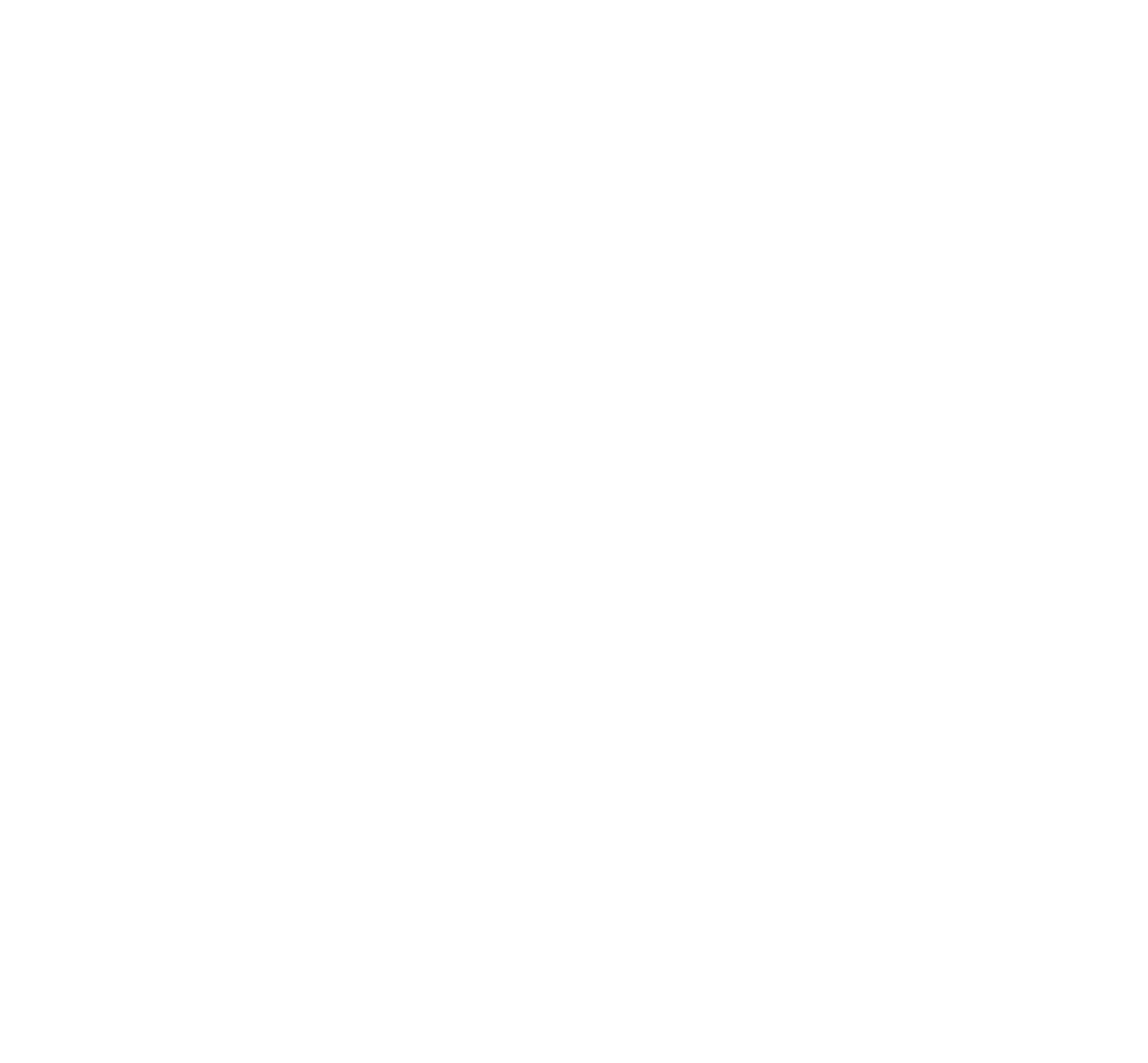 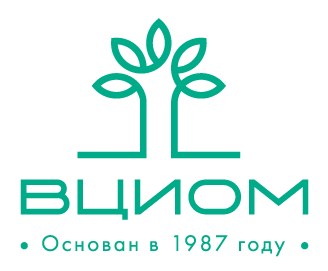 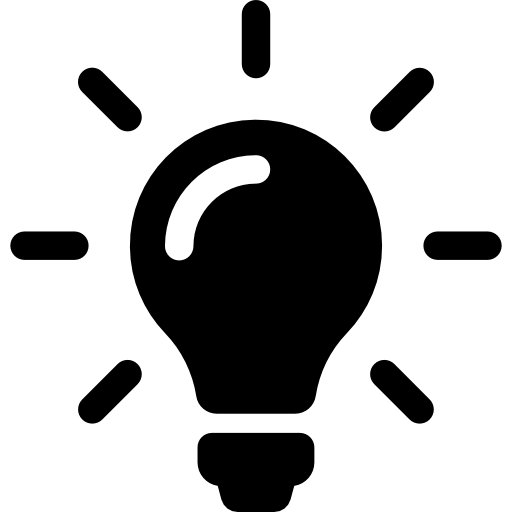 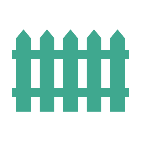 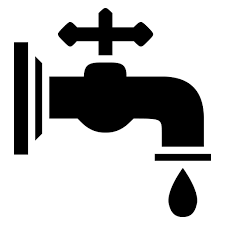 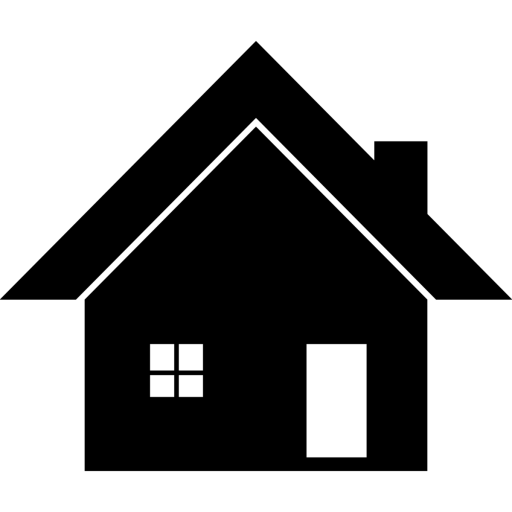 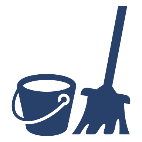 Активность жильцов в сфере жилищно-коммунального хозяйства
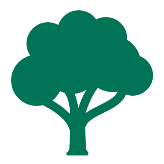 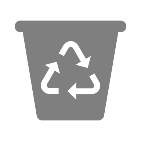 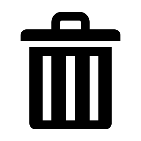 Активность жильцов в сфере жилищно-коммунального хозяйства
Скажите, что из перечисленного Вы делали? 

Диаграмма 16
в % от жителей многоквартирных домов, без затруднившихся с ответом
(в первом квартале 2020: n=1008, в четвертом 2020: n=969, в первом 2021: n=939)
Июнь 2020
Декабрь 2020
Июнь 2021
Другие виды активности жильцов в сфере жилищно-коммунального хозяйства
Скажите, что из перечисленного Вы делали? (% от тех, кто дал свой ответ – 12%)

Диаграмма 17
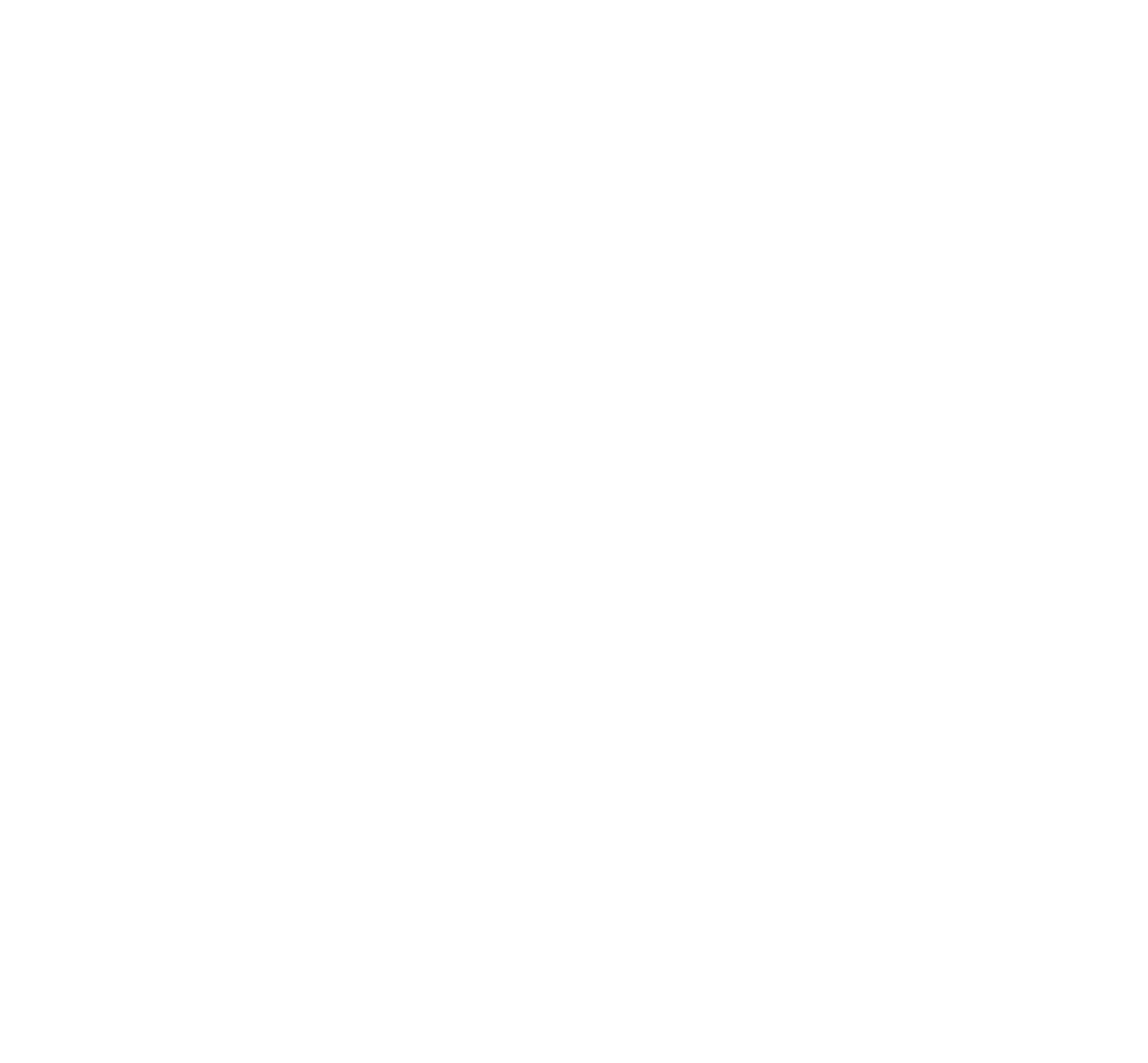 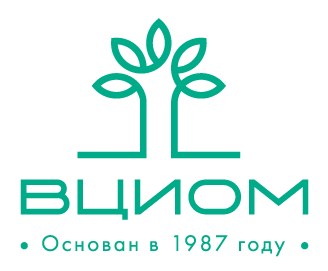 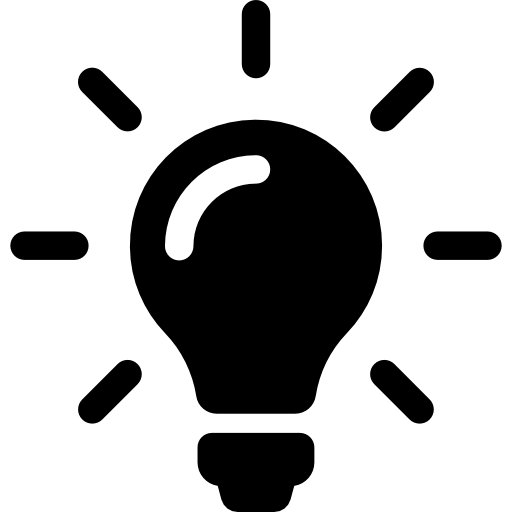 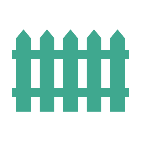 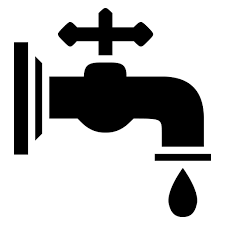 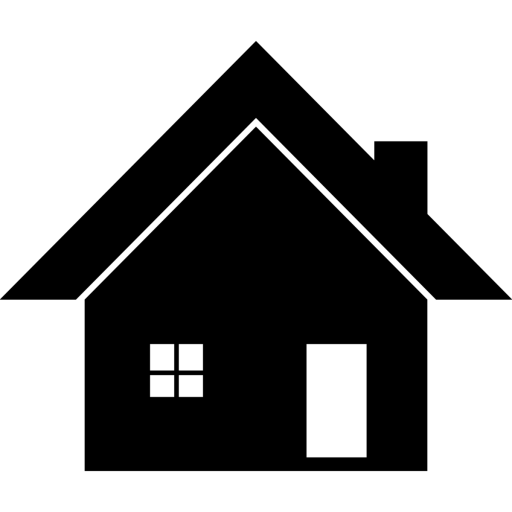 Наиболее распространенные
проблемы организации и проведения  капитального ремонта в многоквартирном доме
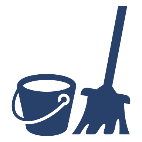 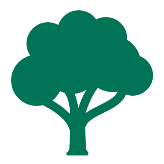 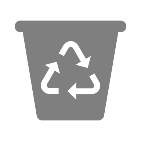 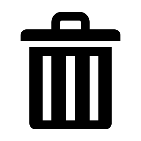 Наиболее распространенные проблемы организации и
проведения капитального ремонта в многоквартирном доме
Известно ли Вам о каких-либо проблемах или сложностях, связанных с проведением капитального ремонта в  многоквартирном доме – Вашем или Ваших знакомых? Если да, то о каких проблемах Вам известно?

Диаграмма 18
в % от жителей многоквартирных домов, n=939
Более половины опрошенных целевой аудитории (58%) слышали о проблемах и сложностях, связанных с проведением капитального ремонта в многоквартирном доме. 
Неизменно главной проблемой обозначается плохая информированность жильцов о деталях проведения ремонта (29%), а другие две, входящие в топ-3 – низкое качество проведенного ремонта (25%) и несоблюдение сроков проведения ремонта (12%).
Наиболее распространенные проблемы организации и
проведения капитального ремонта в многоквартирном доме
Известно ли Вам о каких-либо проблемах или сложностях, связанных с проведением капитального ремонта в
многоквартирном доме – Вашем или Ваших знакомых? Если да, то о каких проблемах Вам известно?
Таблица 9
в % от жителей многоквартирных домов, n=939
Обо всех исследуемых распространенных проблемах организации и проведения капитального ремонта чаще других говорили жители Центрального, Южного, Северо-Кавказского и Дальневосточного федеральных округов (26%-27% не слышали о проблемах, а 11-14% - затруднились дать ответ). 
Реже других о низком качестве ремонта говорили жители многоквартирных домов Приволжский ФО (19%), о несоблюдении сроков ремонта – Сибирского ФО (8%), Дальневосточного ФО (8%) и Южного ФО (6%). О сложности принятия решения о капитальном ремонте, включении дома в программу заявляли в Сибирском федеральном округе (4%).
Наиболее распространенные проблемы организации и
проведения капитального ремонта в многоквартирном доме
Известно ли Вам о каких-либо проблемах или сложностях, связанных с проведением капитального ремонта в
многоквартирном доме – Вашем или Ваших знакомых? Если да, то о каких проблемах Вам известно?
Таблица 10
в % от жителей многоквартирных домов, n=939
Чаще других о проблемах в организации и проведении капитального ремонта говорят жители малых городов (до 100 тыс. населения) и средних городов (100-500 тыс.) – 38-39% опрошенных неизвестно о тестируемых проблемах (из них 26%-28% не слышали о них, а 10%-13% - затруднялись дать ответ). Респонденты данной аудитории чаще других отмечают плохую информированность (31%-32% соответственно).
Среди жителей крупных городов чаще других заявляли о сложности принятия решения о капитальном ремонте (15%).
А реже остальных – о низком качестве ремонта говорили жители городов-миллионников (18%).
Наиболее распространенные проблемы организации и
проведения капитального ремонта в многоквартирном доме
Известно ли Вам о каких-либо проблемах или сложностях, связанных с проведением капитального ремонта в
многоквартирном доме – Вашем или Ваших знакомых? Если да, то о каких проблемах Вам известно?*
Таблица 11
в % от жителей многоквартирных домов, n=939
Неизменно респонденты, испытывающие материальные трудности, чаще артикулируют наличие таких проблем как плохая информированность об организации ремонта, низкое качество проведения ремонта и несоблюдение сроков проведения ремонта. 
Реже о тестируемых проблемах или сложностях, связанных с проведением капитального ремонта в многоквартирном доме говорят респонденты с хорошим материальным положением – около половины таких опрошенных (48% / 33% из них не слышали, а 15% - затруднились ответить).
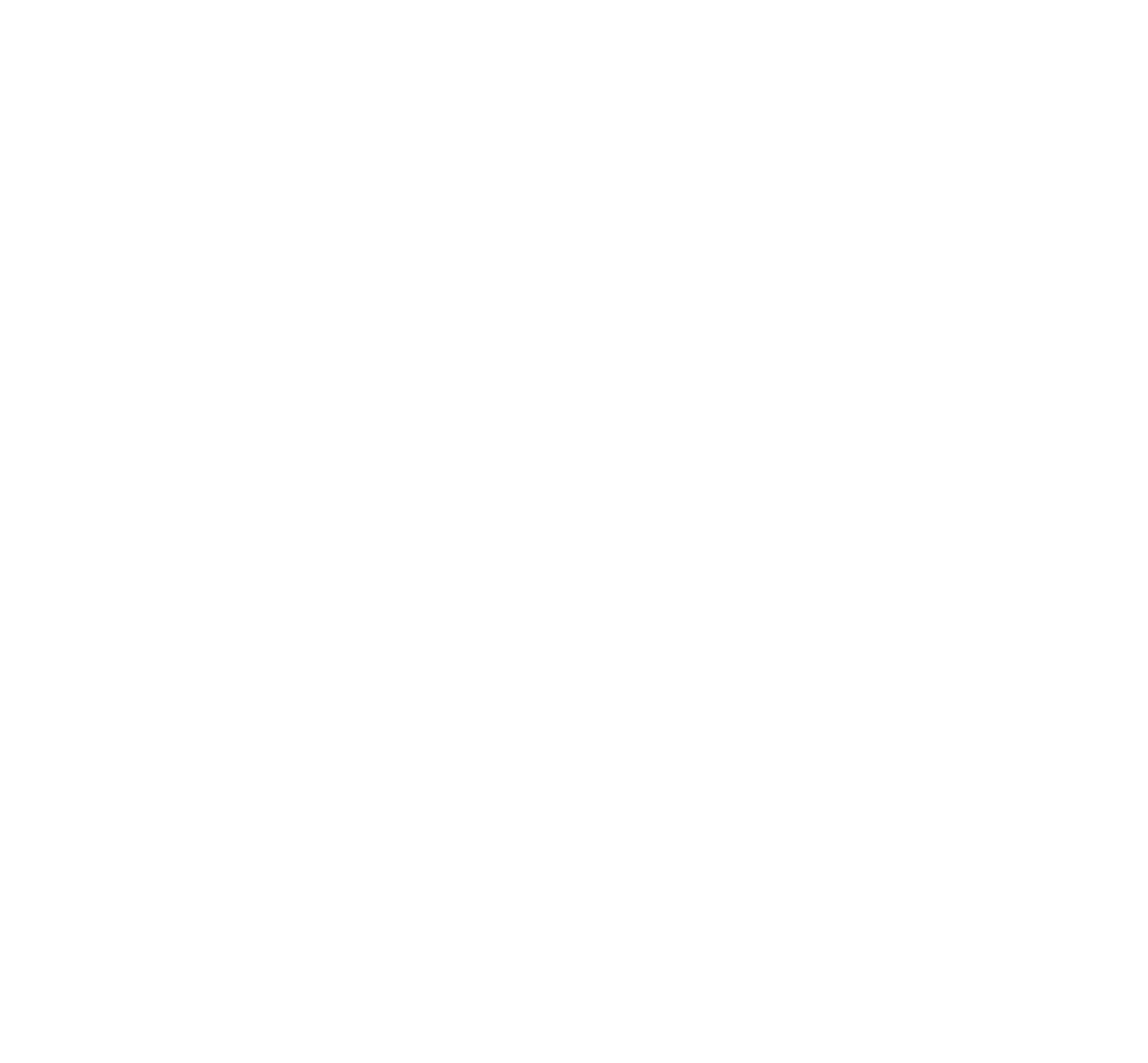 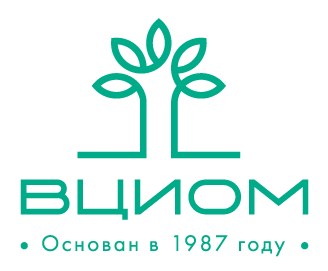 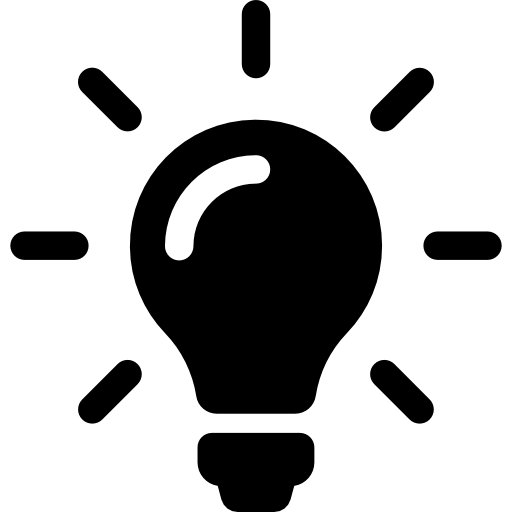 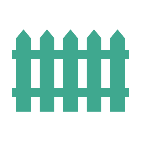 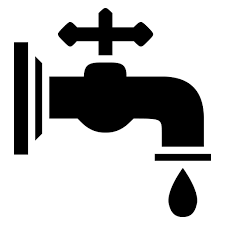 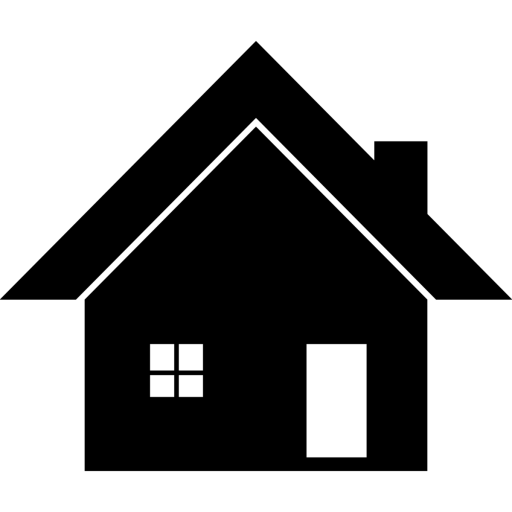 Отношение к программе по переселению граждан из аварийного жилищного фонда
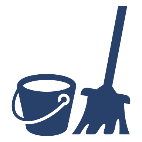 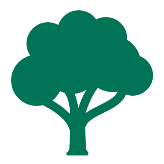 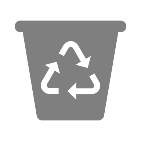 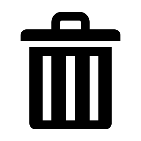 Отношение к программе по переселению граждан из аварийного жилищного фонда
Одобряете ли Вы или не одобряете реализуемую государством программу по переселению граждан из аварийного жилищного фонда?
Диаграмма 20
доля одобряющих в %, n=939
Диаграмма 19
в % от жителей многоквартирных домов, n=939
82
83
91
Абсолютное большинство опрошенных одобряют государственную программу по переселению граждан из аварийного жилищного фонда (91%). При этом наблюдается прирост в доле таких жителей многоквартирных домов (+8 п.п. относительно июня 2020 г.). Чаще – респонденты 60 лет и старше (94%) и женщины (94%), а реже – молодежь 18-24 лет (85%).
Отношение к программе по переселению граждан из аварийного жилищного фонда
Диаграмма 18
доля одобряющих в %, n=969
Диаграмма 19
доля одобряющих в %, n=969
Чаще одобряют программу переселения из аварийного жилья материально хорошо или средне обеспеченные (95% и 93% соответственно), жители городов-миллионников и крупных городов (500-950 тыс.) (по 92% соответственно) и жители Уральского и Центрального федеральных округов (95% и 93% соответственно).   
А реже – респонденты с плохим материальным положением (85%), жители столиц (86%), Северо-Западного и Северо-Кавказского федеральных округов (по 86% соответственно).
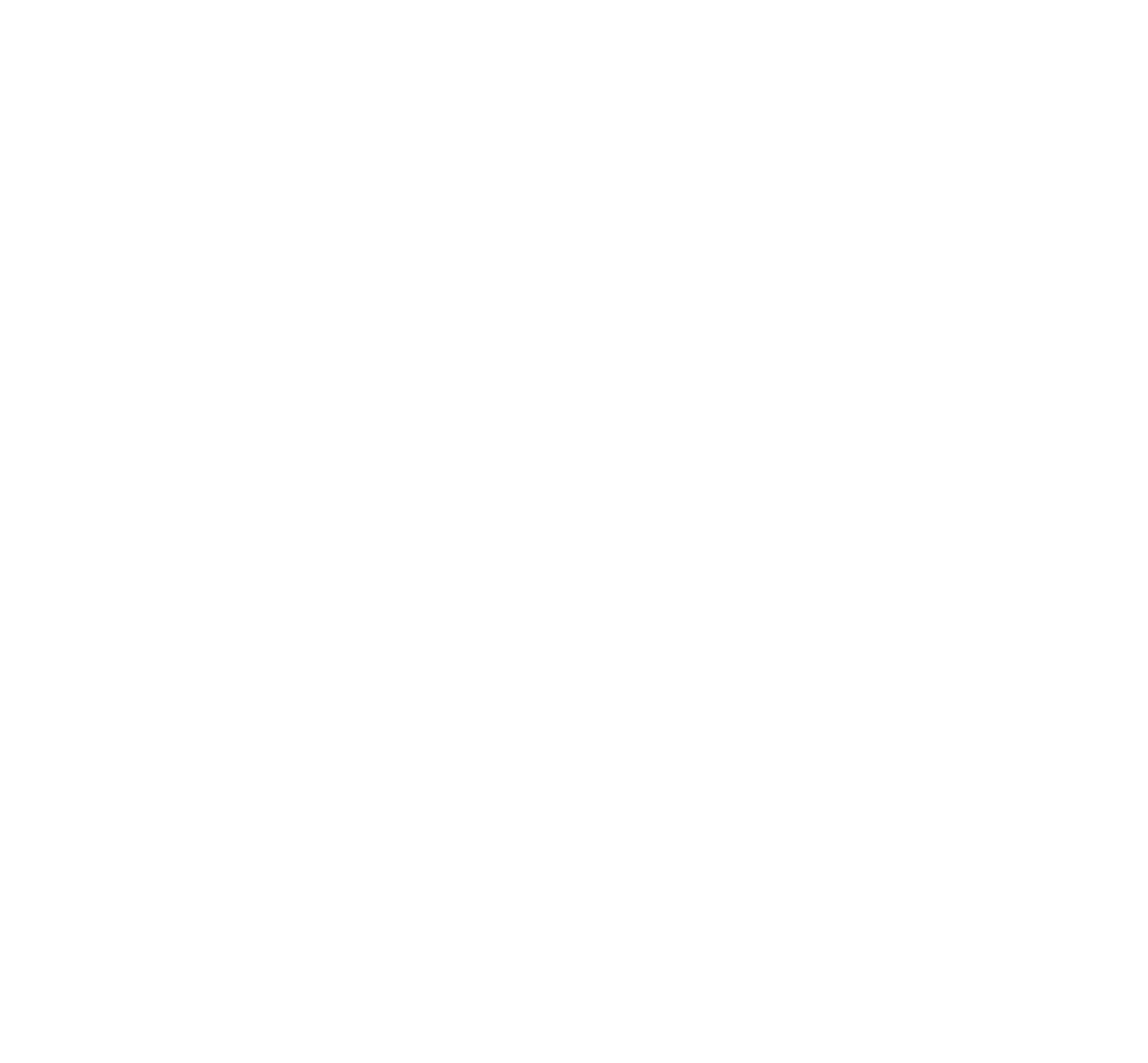 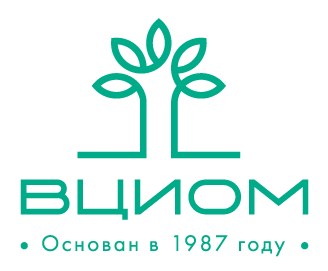 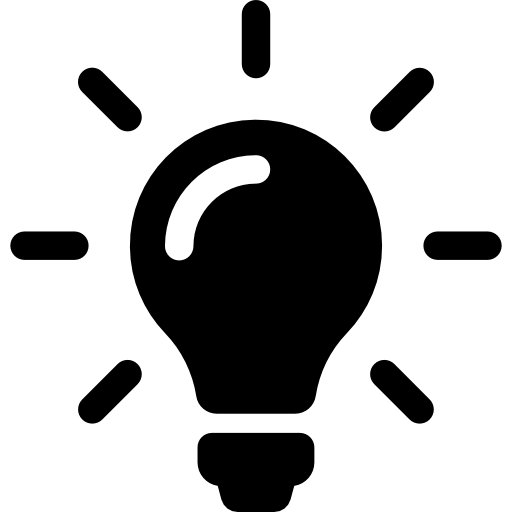 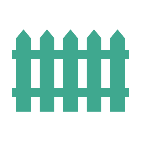 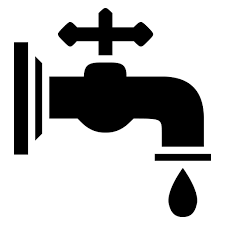 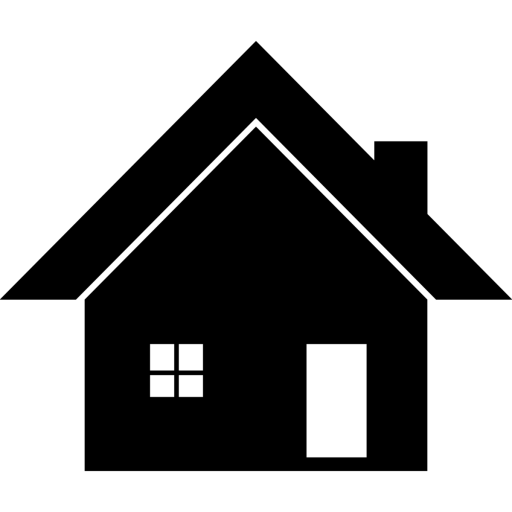 Предпочтения в выборе источника информации о новостях  в сфере ЖКХ
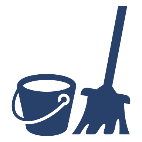 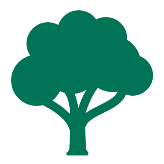 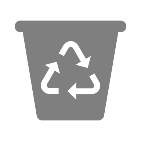 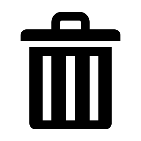 Предпочтения россиян в выборе источника информации о  новостях, происходящих в сфере ЖКХ
Интересуют ли Вас новости о том, что происходит в сфере ЖКХ? Если да, то из каких источников Вам
было бы удобно такие новости узнавать?*
Таблица 12
в % от жителей многоквартирных домов по полу и возрасту, n=939
По-прежнему большинство опрошенных интересуется информацией в сфере ЖКХ (85% жителей многоквартирных домов). Как и в прошлом сопоставимом летнем периоде, лидирующую позицию в качестве предпочтительного источника занимает интернет (48%).
Все также менее интересны новости из сферы ЖКХ для молодежи до 24 лет (29% не интересуются ими). 
А чем старше возраст респондентов, тем более удобно для них телевидение в качестве источника информации.
* Сумма ответов превышает 100%, так как вопрос предполагал возможность выбора нескольких вариантов ответов
Предпочтения россиян в выборе источника информации о  новостях, происходящих в сфере ЖКХ
Интересуют ли Вас новости о том, что происходит в сфере ЖКХ? Если да, то из каких источников Вам
было бы удобно такие новости узнавать?*
Таблица 13
в % от жителей многоквартирных домов по уровню образования, n=939
Стабильно среди опрошенных с высшим образованием наиболее популярный источник информации о сфере ЖКХ – интернет (59%). Как интернет, так и телевидение – удобный источник для жителей многоквартирных домов со средним образованием. 
Около четверти жителей многоквартирных домов с неполным средним (24%) и 21% респондентов со средним образованием не проявляют интереса к новостям сферы ЖКХ.
* Сумма ответов превышает 100%, так как вопрос предполагал возможность выбора нескольких вариантов ответов
Предпочтения россиян в выборе источника информации о  новостях, происходящих в сфере ЖКХ
Интересуют ли Вас новости о том, что происходит в сфере ЖКХ? Если да, то из каких источников Вам
было бы удобно такие новости узнавать?*
Таблица 14
в % от жителей многоквартирных домов по типу населенного пункта, n=939
Как и в прошлом замере, наиболее популярный канал получения новостей о ЖКХ – интернет – оказался самым востребованным среди  жителей двух столиц, городов-миллионников и средних городов (100-500 тыс. населения) (51%, 53% и 53% соответственно).
Жителям больших (500-950 тыс. человек) и малых городов (до 100 тыс. человек) удобнее получать новости о сфере ЖКХ как из интернета, так и через телевидение.
Реже остальных проявляют интерес к новостям из сферы ЖКХ жители Москвы и Санкт-Петербурга, городов-миллионников и крупных городов (500-950 тыс.).
* Сумма ответов превышает 100%, так как вопрос предполагал возможность выбора нескольких вариантов ответов
Предпочтения россиян в выборе источника информации о  новостях, происходящих в сфере ЖКХ
Интересуют ли Вас новости о том, что происходит в сфере ЖКХ? Если да, то из каких источников Вам
было бы удобно такие новости узнавать?*
Таблица 15
в % от жителей многоквартирных домов по федеральным округам, n=939
Жители Северо-Кавказского и Южного федеральных округов несколько меньше других интересуются новостями по теме ЖКХ (не  менее 18% опрошенных отметили, что не интересуются). А чаще других новостями из сферы ЖКХ интересуются жители многоквартирных домов в Сибирском и Дальневосточном федеральных округах (4% и 6% из них не интересна).
Верхнюю позицию занимает интернет в следующих федеральных округах – Центральный (54%), Северо-Кавказский (58%), Южный (55%), Дальневосточный (55%), Северо-Западный (46%) и Уральский (42%). А на втором условном месте в этих округах – телевидение.
Чаще других интернет и телевидение предпочитаемые источники информации в Приволжском (практически равные доли опрошенных называли их в качестве удобного источника новостей по ЖКХ).
Чаще других удобно получать информацию через телевидение в Сибирском ФО (46%).
* Сумма ответов превышает 100%, так как вопрос предполагал возможность выбора нескольких вариантов ответов
Предпочтения россиян в выборе источника информации о  новостях, происходящих в сфере ЖКХ
Интересуют ли Вас новости о том, что происходит в сфере ЖКХ? Если да, то из каких источников Вам
было бы удобно такие новости узнавать?*
Таблица 16
в % от жителей многоквартирных домов по уровню дохода (квинтильным группам), n=939
Интернет и телевидение – наиболее предпочтительные источники получения информации о сфере ЖКХ независимо от материального положения.
По-прежнему фиксируется, что, чем выше уровень дохода жителей многоквартирных домов, тем меньше интереса представляют для них новости по ЖКХ.
* Сумма ответов превышает 100%, так как вопрос предполагал возможность выбора нескольких вариантов ответов
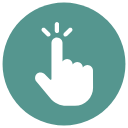 ВЦИОМ
на расстоянии одного клика
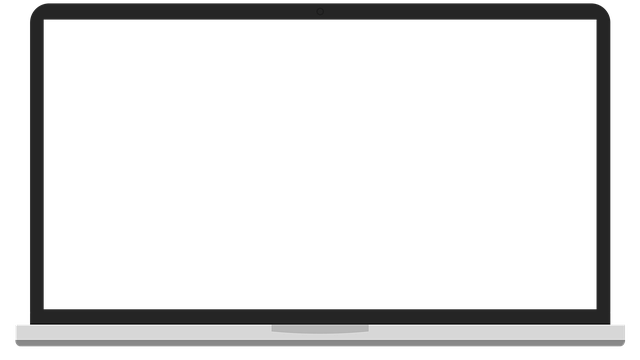 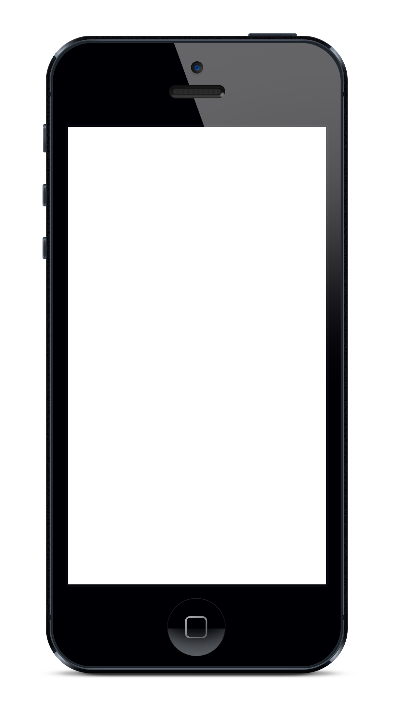 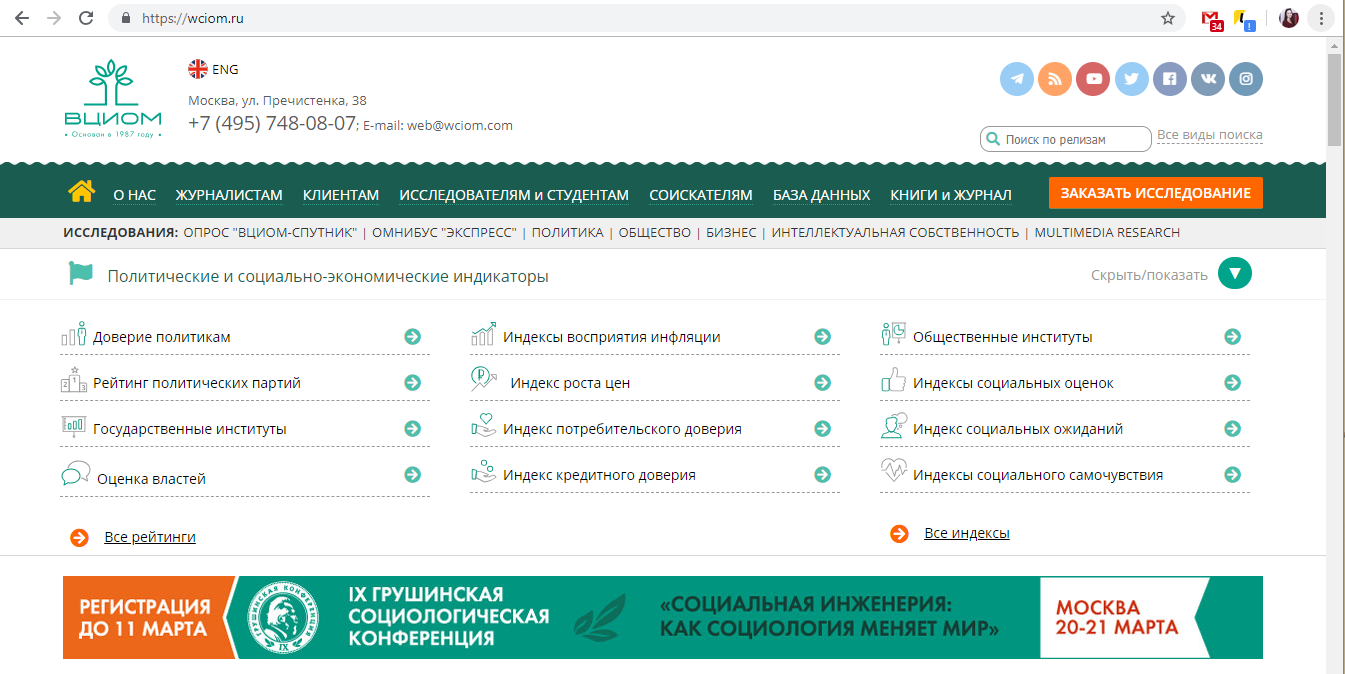 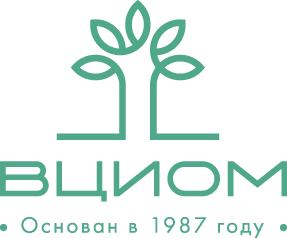 WCIOM.RU
Google play
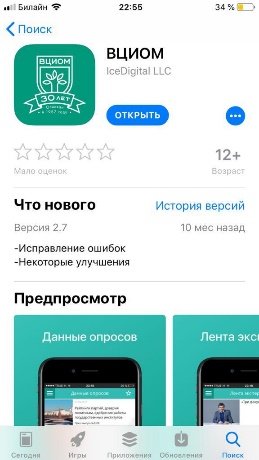 App Store
ЗНАТЬ,
ЧТОБЫ ПОБЕЖДАТЬ!
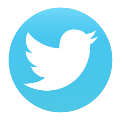 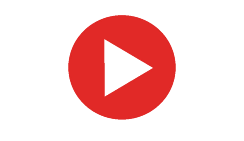 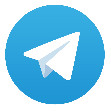 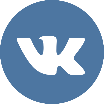 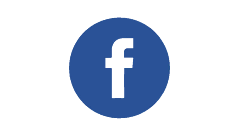 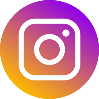